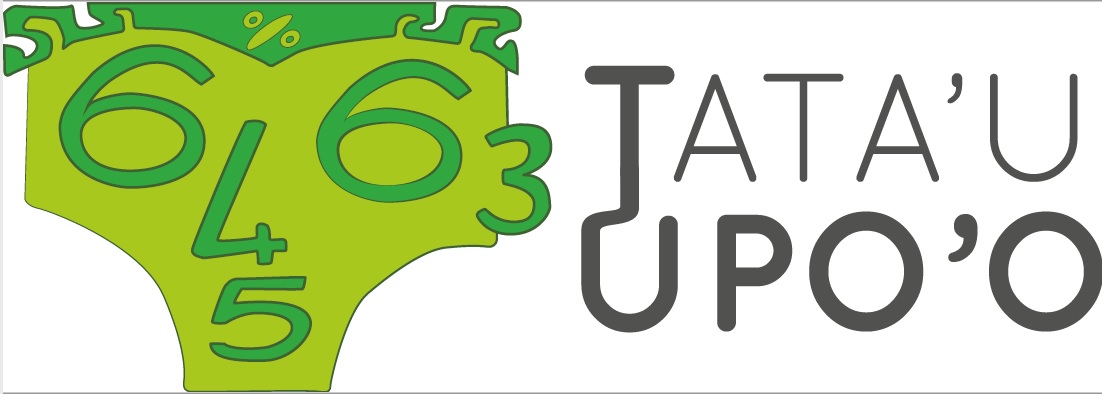 2022
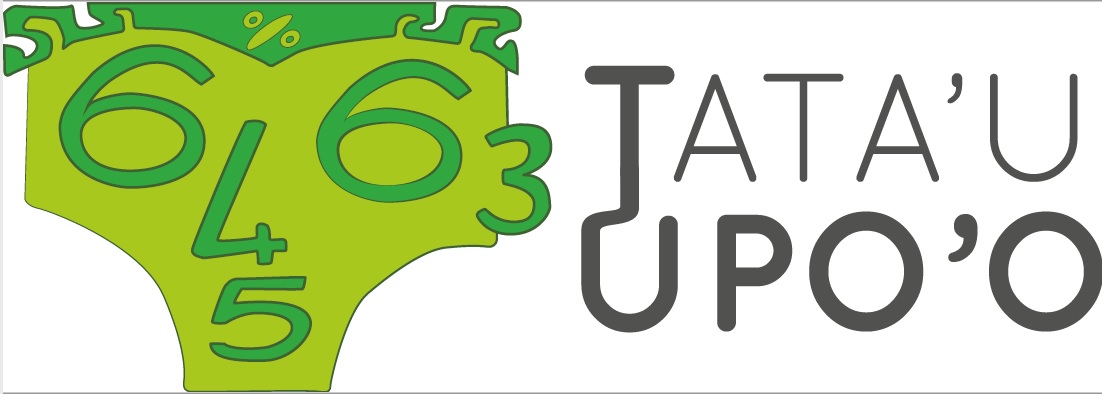 Sujet de qualification des classes de 3e et 2de
(20 questions)
Bonne chance à tous !
A vos stylos,
Prêts,
Partez!
Appuyer sur Entrée pour démarrer le questionnaire minuté
1.
15 secondes
La moitié de 2021
2.
15 secondes
7 × 1,5
3.
20 secondes
Quel est le prix après réduction ?
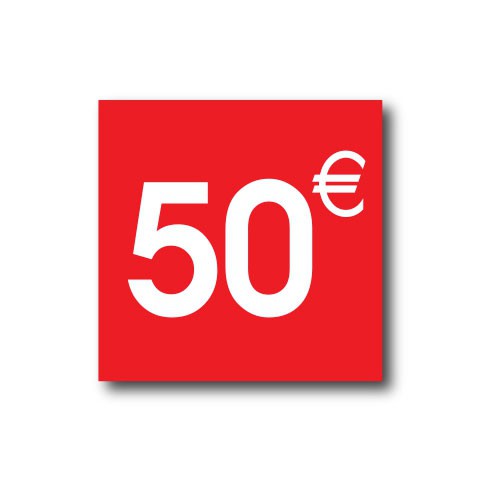 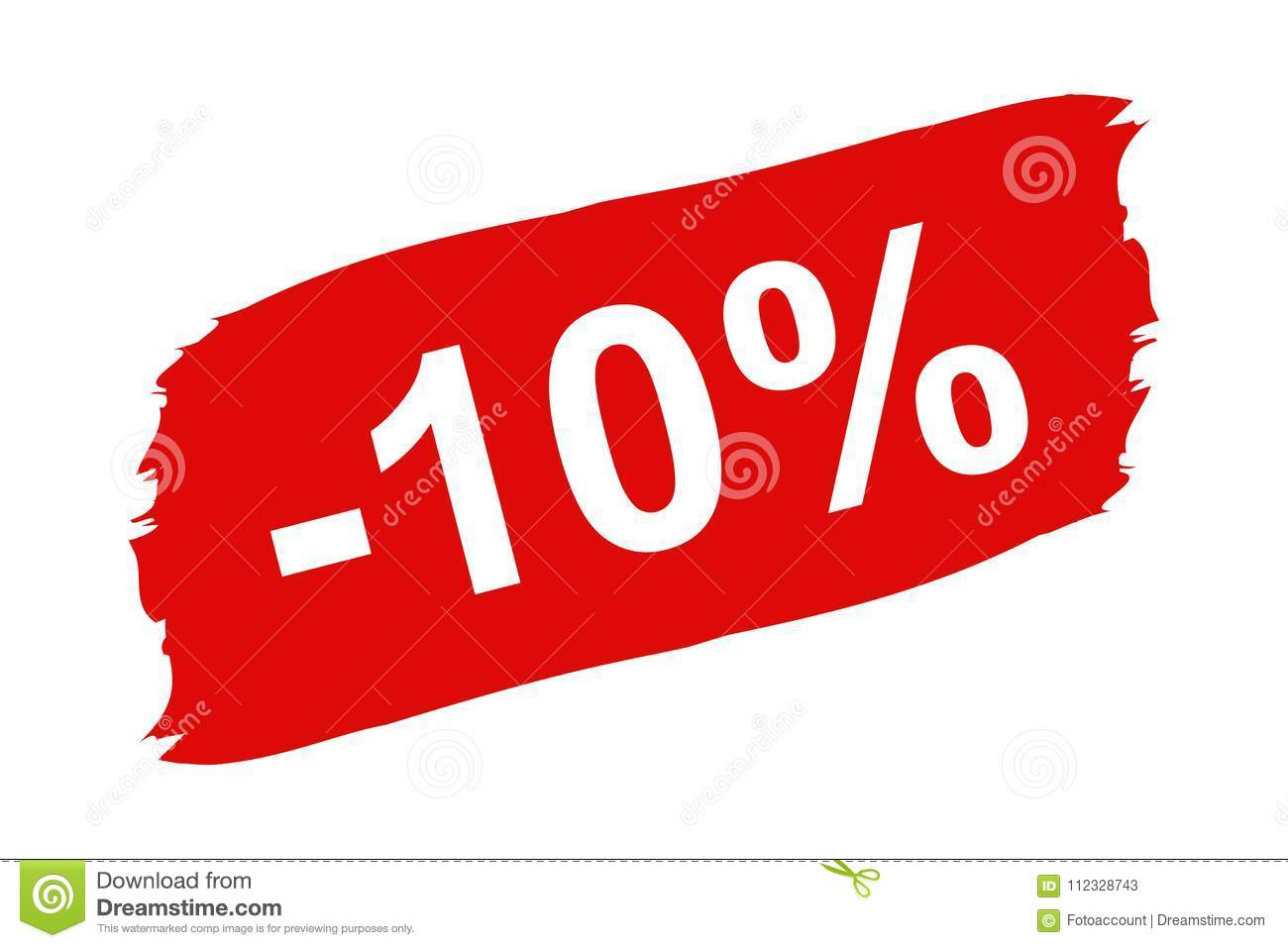 - 15%
15 secondes
4.
5 × (-1)5
15 secondes
5.
2021 × 0,5
6.
20 secondes
7.
30 secondes
Le parallélogramme 2 est un agrandissement de la figure 1
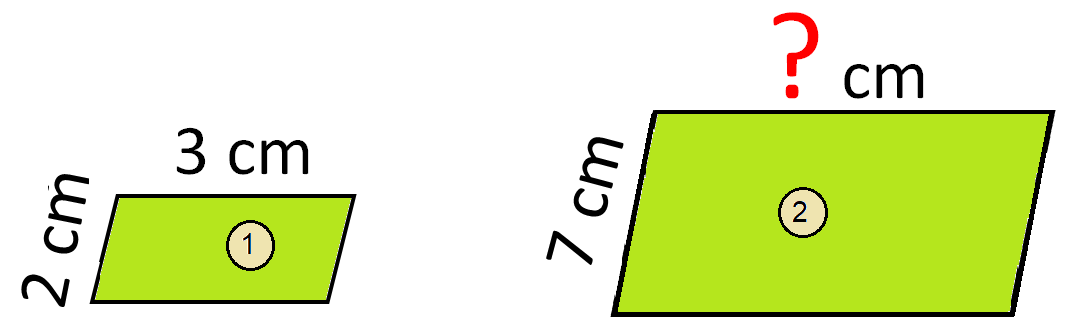 8.
30 secondes
L’aire du rectangle est de 2 m2.
Quelle est la mesure de sa longueur ?
? m
A = 2 m2
0,1 m
9.
15 secondes
8 × 2,54 ×  12,5
10.
20 secondes
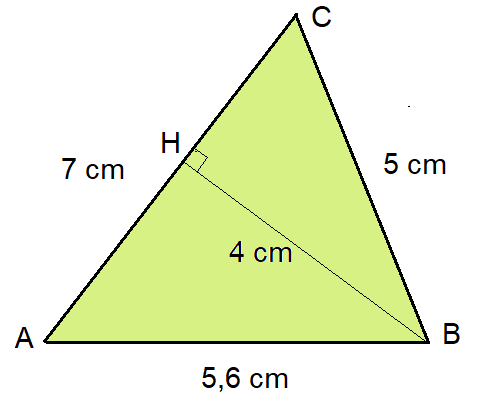 Calcule l’aire du triangle ABC
11.
20 secondes
Écris sous forme de fraction :
2-3
25 secondes
12.
30 secondes
13.
Un navire arrive à Huahine à 5h30. 
La traversée a duré 8 h 10,
A quelle heure est-il parti ?
14.
40 secondes
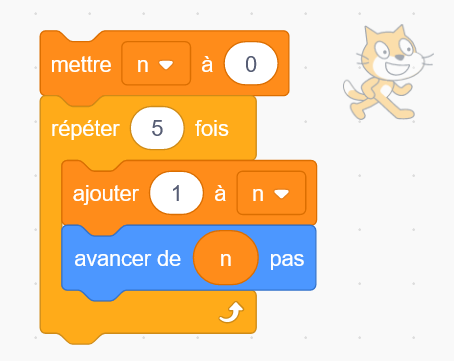 De combien de pas, en tout, le chat avance-t-il ?
15.
20 secondes
1+2×3²
15 secondes
16.
202 ÷ 0,1
20 secondes
17.
Combien de kilomètres représentent les deux tiers de 1 200 mètres ?
20 secondes
18.
13 sur 20, 
ça fait quel pourcentage ?
15 secondes
19.
Combien mesure le côté d’un carré d’aire 144 m² ?
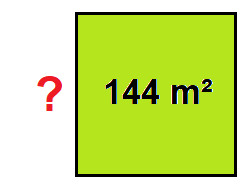 20.
40 secondes
L’équipe
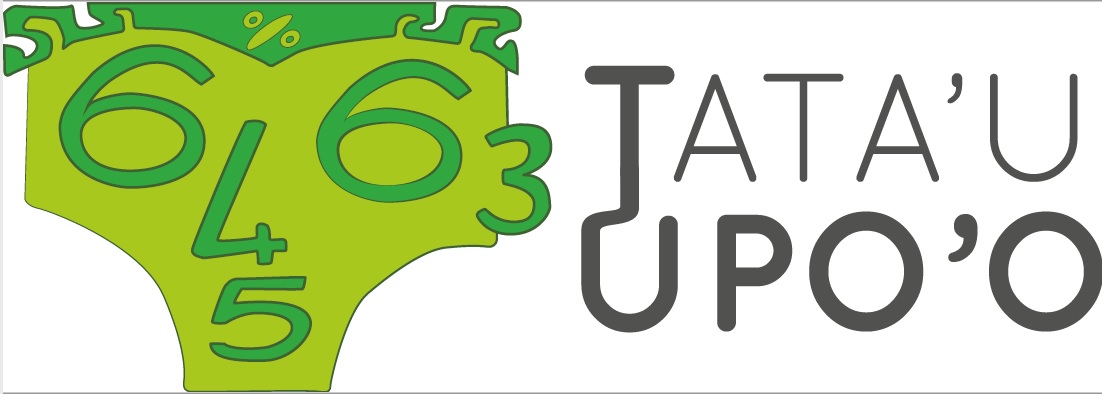 vous remercie et vous souhaite une bonne fin de  journée.